Jackpot Master 1~170级调研
2021/09/16
[Speaker Notes: 中文封面
中文字體建議：微軟正黑體 
數字/英文字體建議：Verdana
內容請勿覆蓋底圖及公司名稱]
Jackpot Master概述
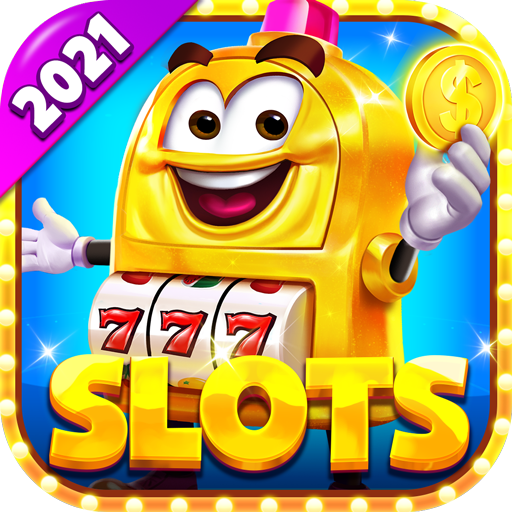 2021年7月发行Android版本，8月发行iOS版本；
目前于美国Casino博弈市场，iOS下载排行榜第6名，Android下载排行榜第1名；
目前机台数量：70+
上线为止累计营收：
全球- $505,200
美国- $166,100
[Speaker Notes: 內頁1
中文字體建議：Noto Sans CJK TC
數字/英文字體建議：Arial Black
內容請勿覆蓋公司logo]
Jackpot Master概况
说明：iOS版本留存暂无数据可查阅。
[Speaker Notes: 內頁1
中文字體建議：Noto Sans CJK TC
數字/英文字體建議：Arial Black
內容請勿覆蓋公司logo]
资产变化状况
游玩过程中有强烈的震荡感，两次储值后几十级内体验感极佳。
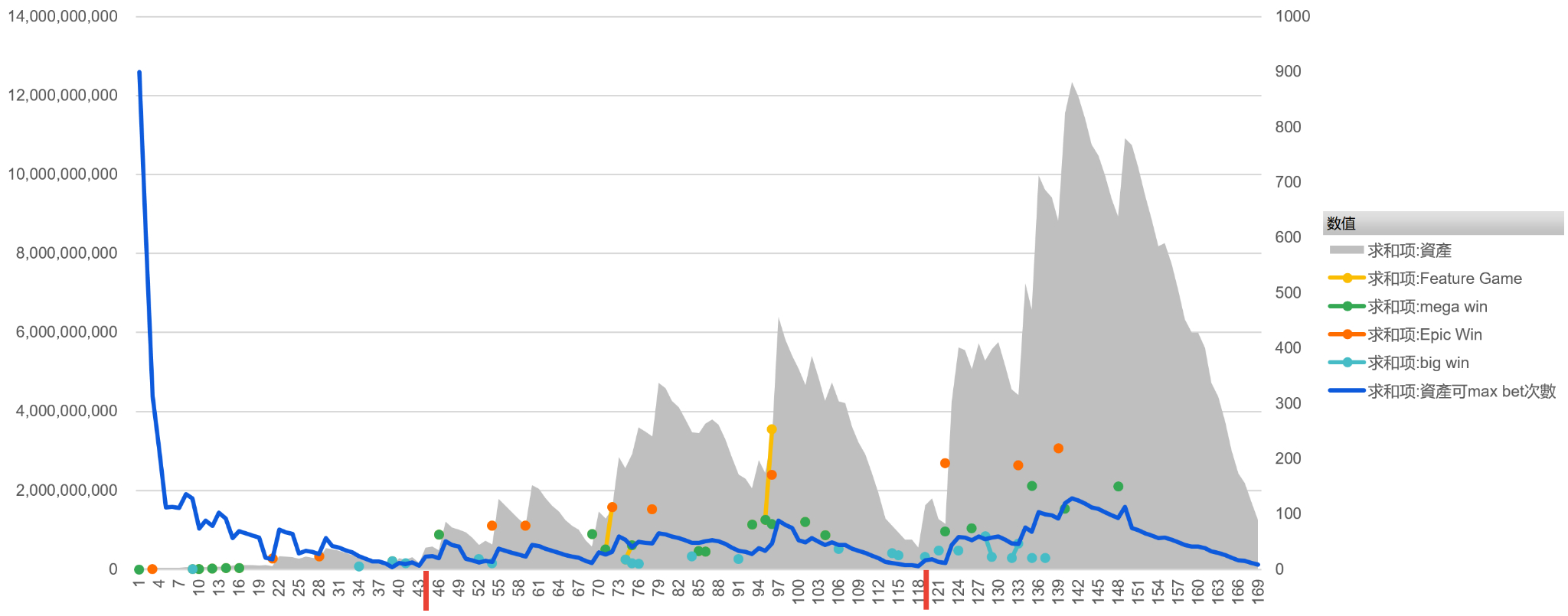 44级破产，首储Deal$1.99给$49.99币量，储值后游戏体验感非常好
119级再度破产，解锁付费通行证$2.99 + 购买小猪$4.99，储值后游戏体验感再次起飞，后续又被咬
[Speaker Notes: 內頁1
中文字體建議：Noto Sans CJK TC
數字/英文字體建議：Arial Black
內容請勿覆蓋公司logo]
Deal优惠
前期首储破冰方案吸引力大，后期Deal币量提供较为鸡肋。
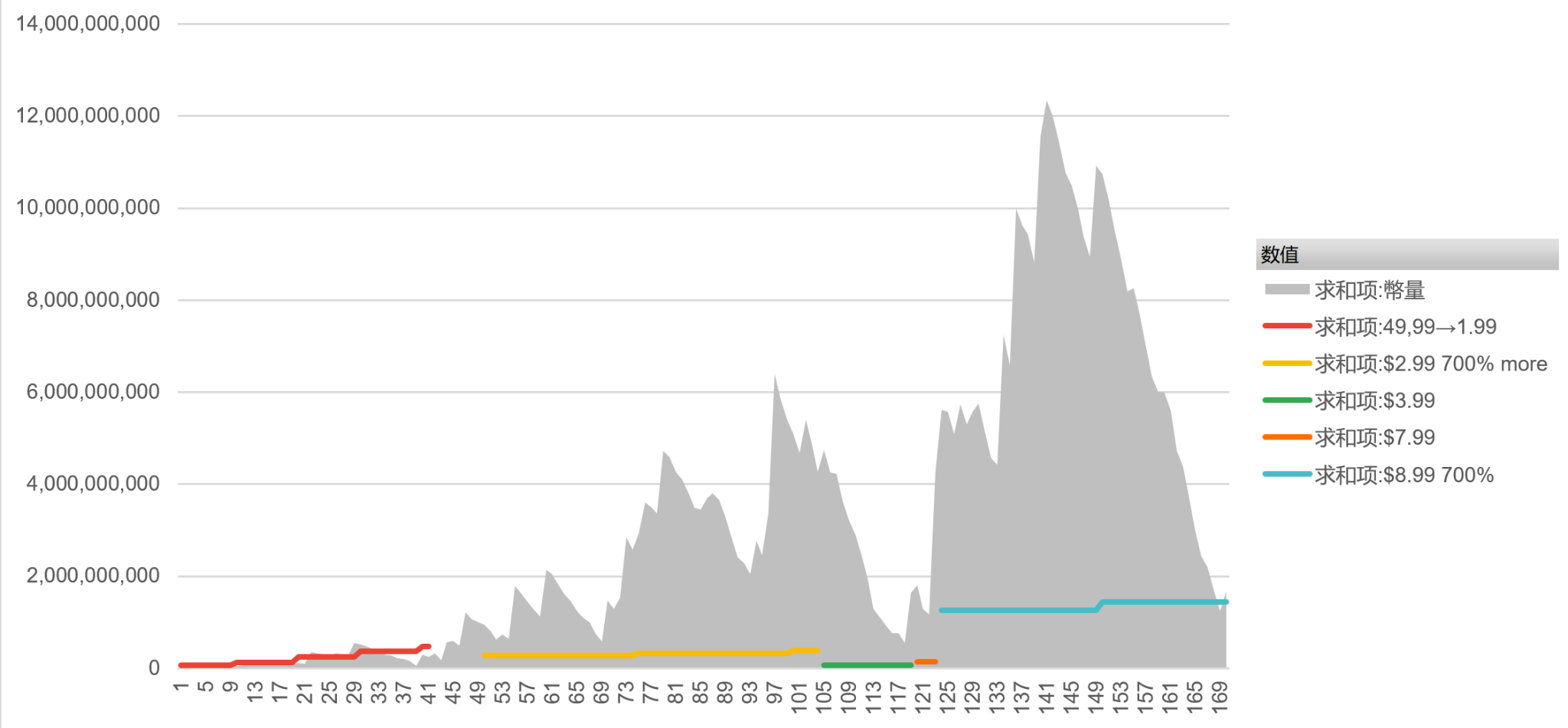 44级破产，首储Deal$1.99
119级再度破产，解锁付费通行证$2.99 + 购买小猪$4.99
商城额度与max bet对照
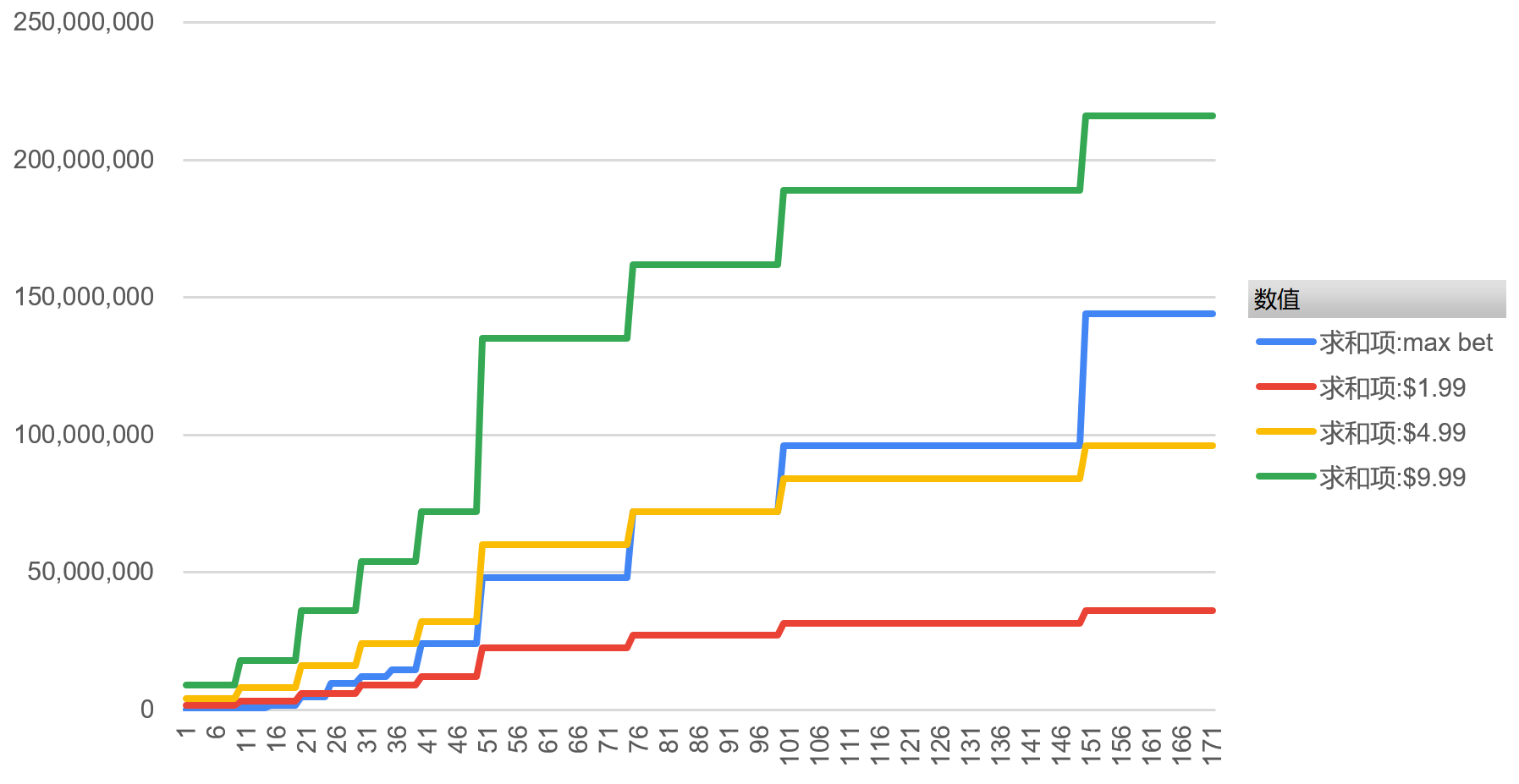 50级前等级与max bet对照
前5级每级涨bet，5~40级每5级涨一次bet。
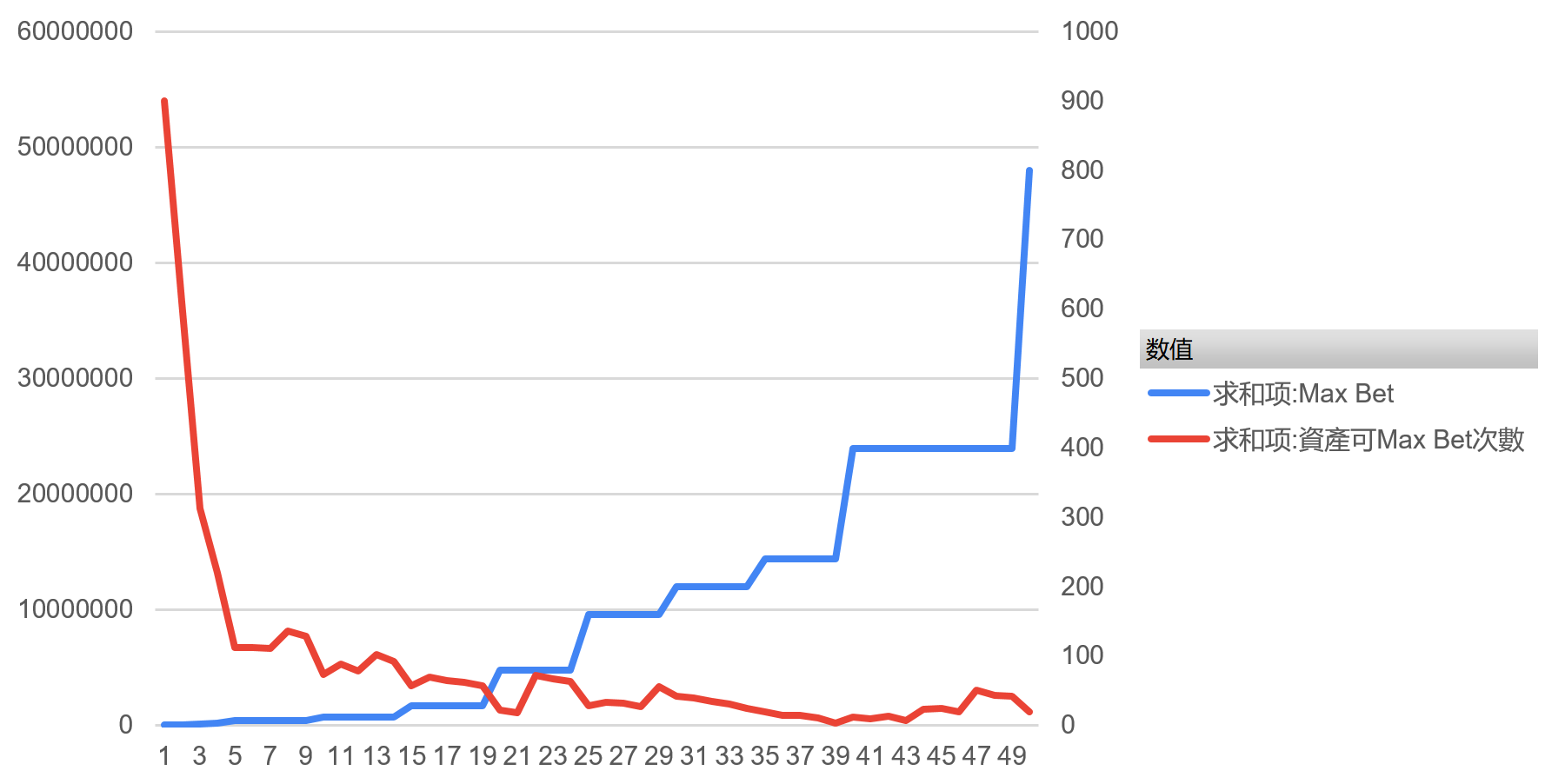 升级速度
经验值对应max bet呈现阶梯式增长
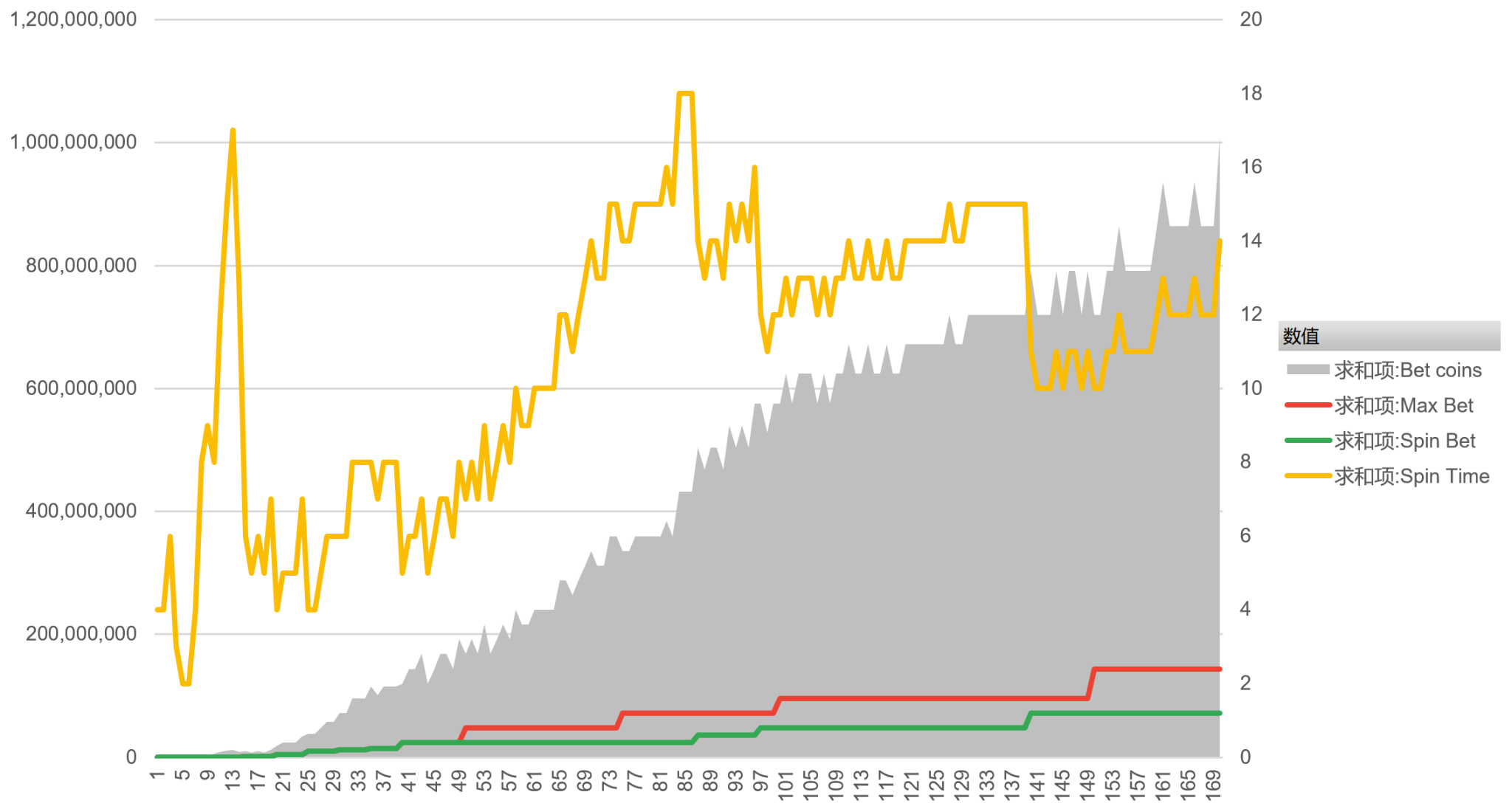 Thank You
[Speaker Notes: 尾頁
中文字體建議：微軟正黑體 
數字/英文字體建議：Verdana
內容請勿覆蓋 底圖]